Растения
Работа проекта “Мультипликация”
Деревья
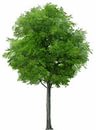 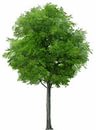 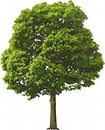 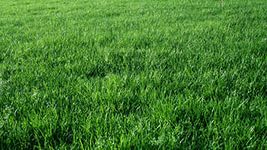 Цветы
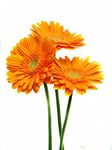 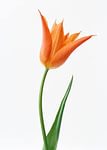 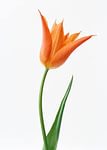 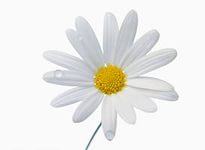 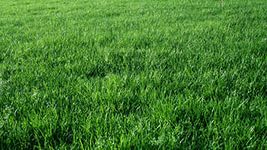 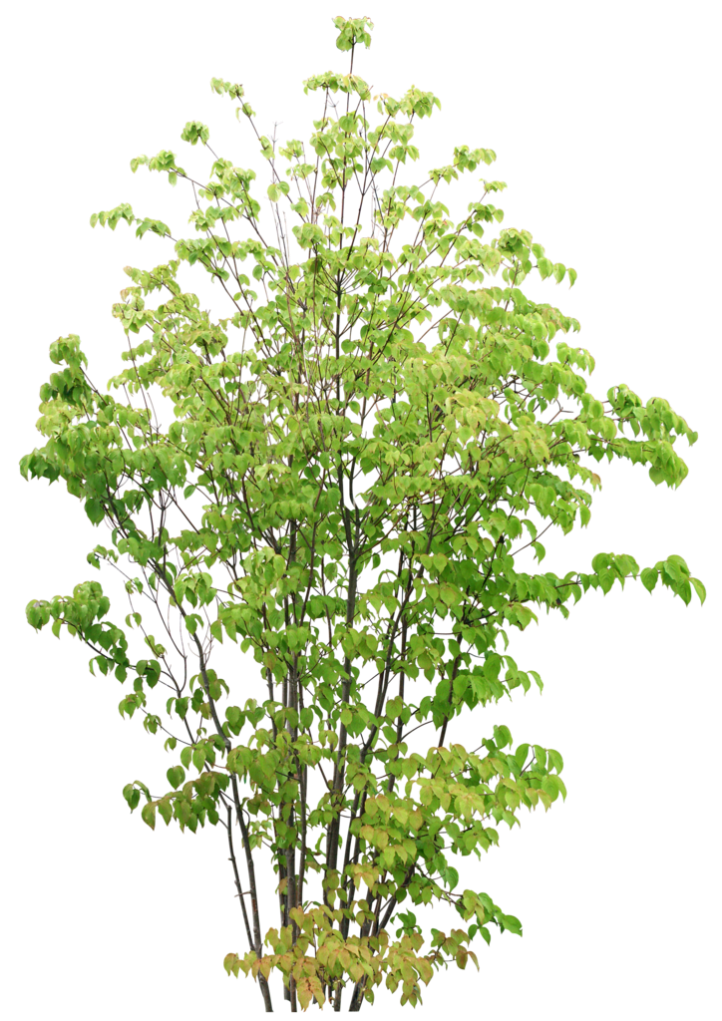 Кустарники
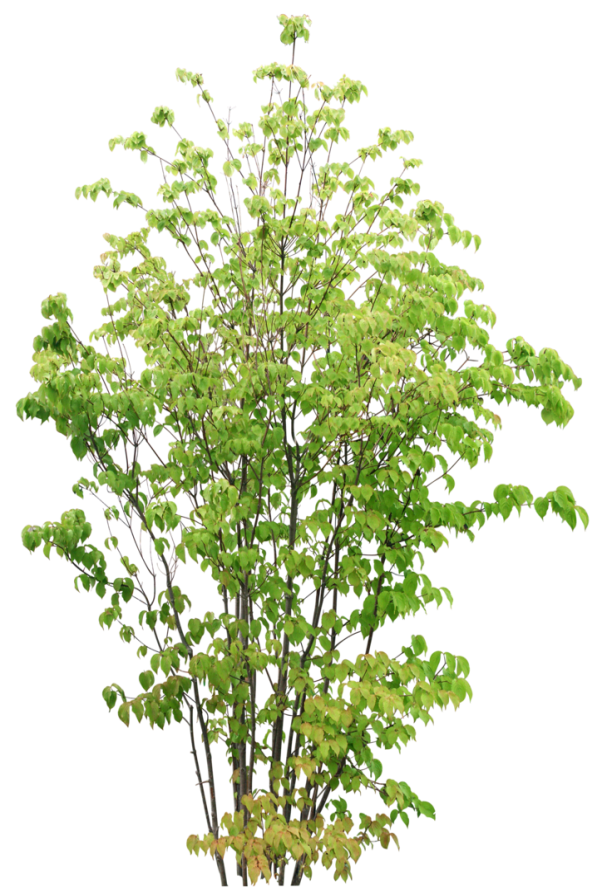 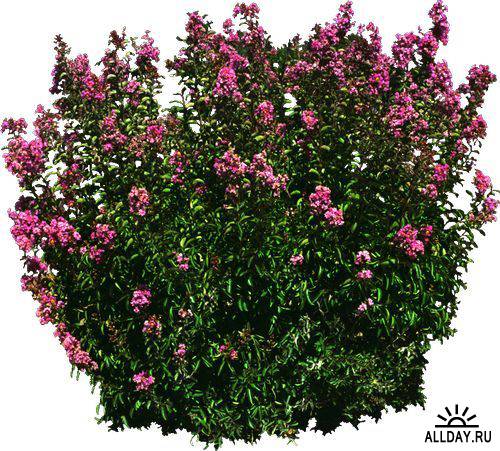 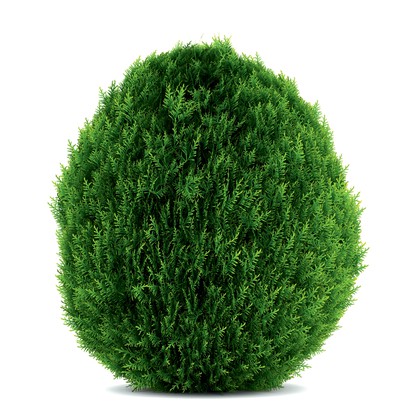